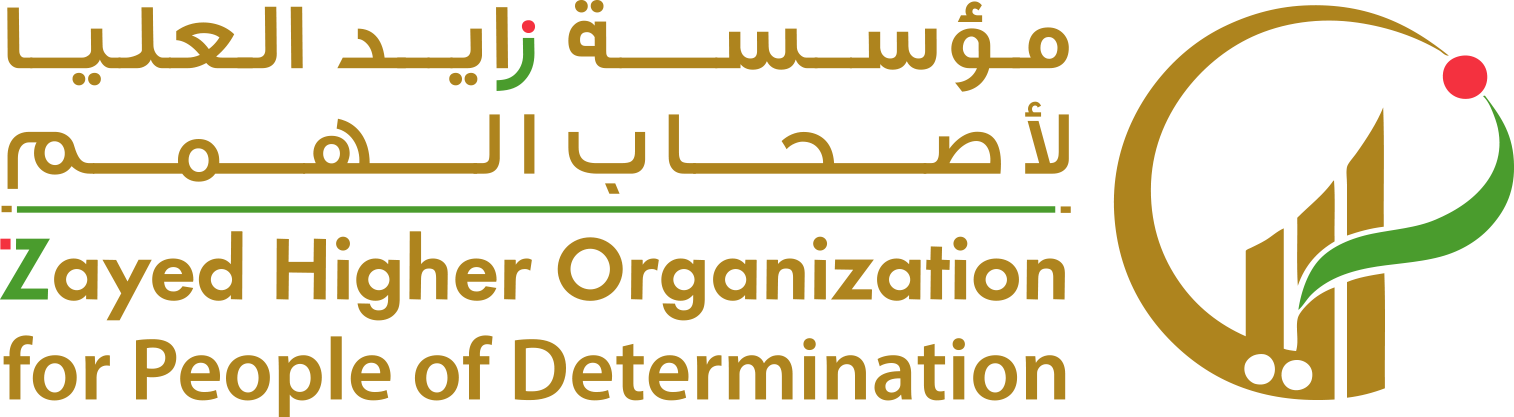 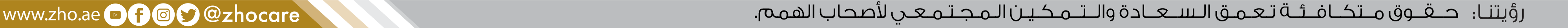 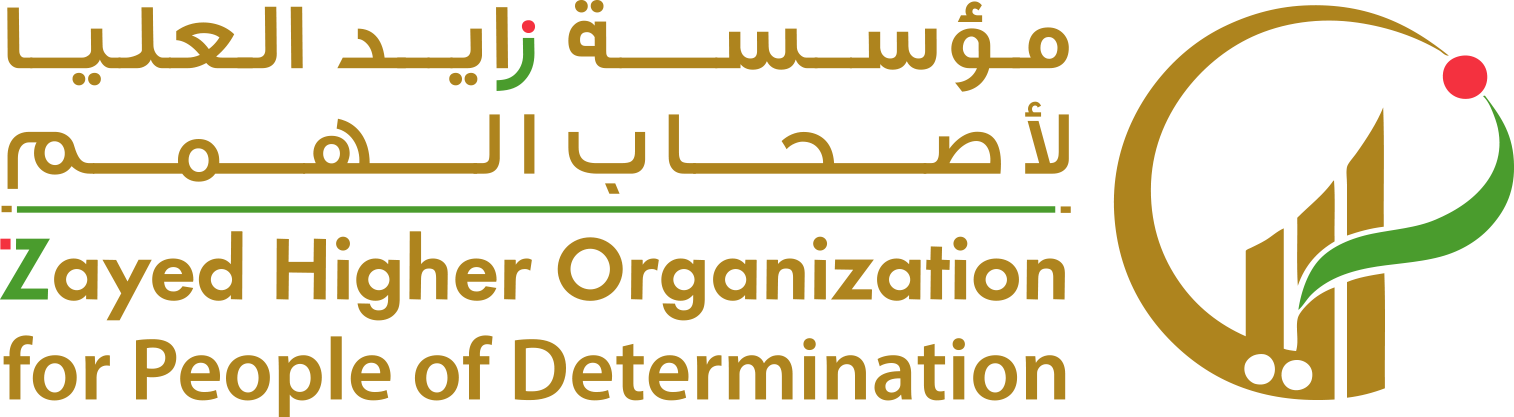 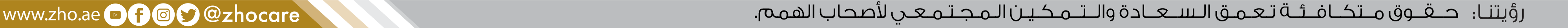 1- يطلب  المعلم من الطلاب الوقوف صفين متقابلين ثم يطلب من الطالب المقابل للأخر مناداة زميله و على الزميل الرد بنعم .
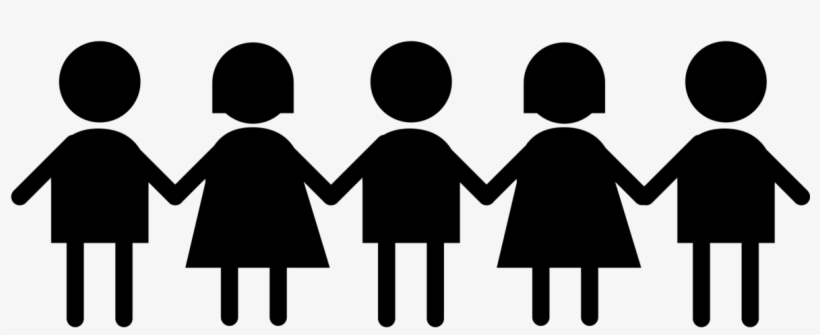 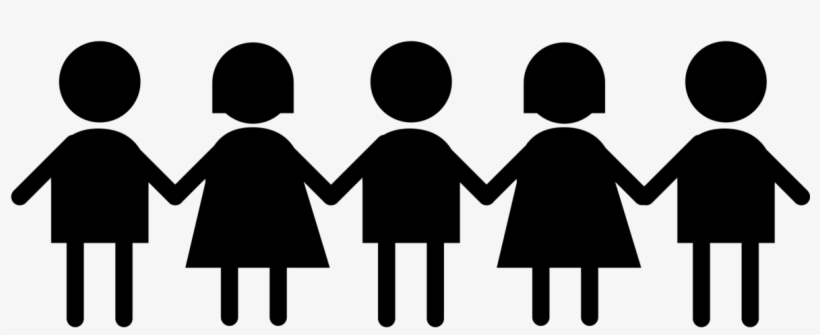 2- يقوم المعلم بوضع صور الطلاب في عجلة  ويحركها ويختار أحد الطلاب صورة و يسمي اسم صاحب الصورة.
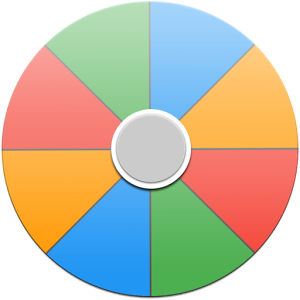 3- يطلب المعلم من الطلاب أن ينقسموا إلى مجموعتين حيث المجموعة الاولى تنادي اسم طالب في المجموعة الثانية فيستجيب لهم ثم يقوم هذا الطالب بمناداة اسم طالب في المجموعة الاولى.
حمد
خليفة
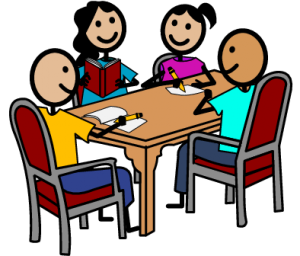 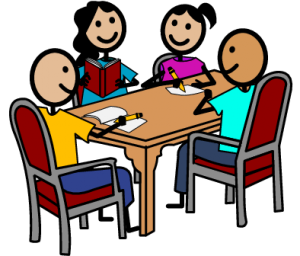 مجموعة 1
مجموعة 2